臺南市新化區知義里防災地圖
★新化區公所
防災資訊表
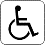 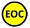 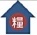 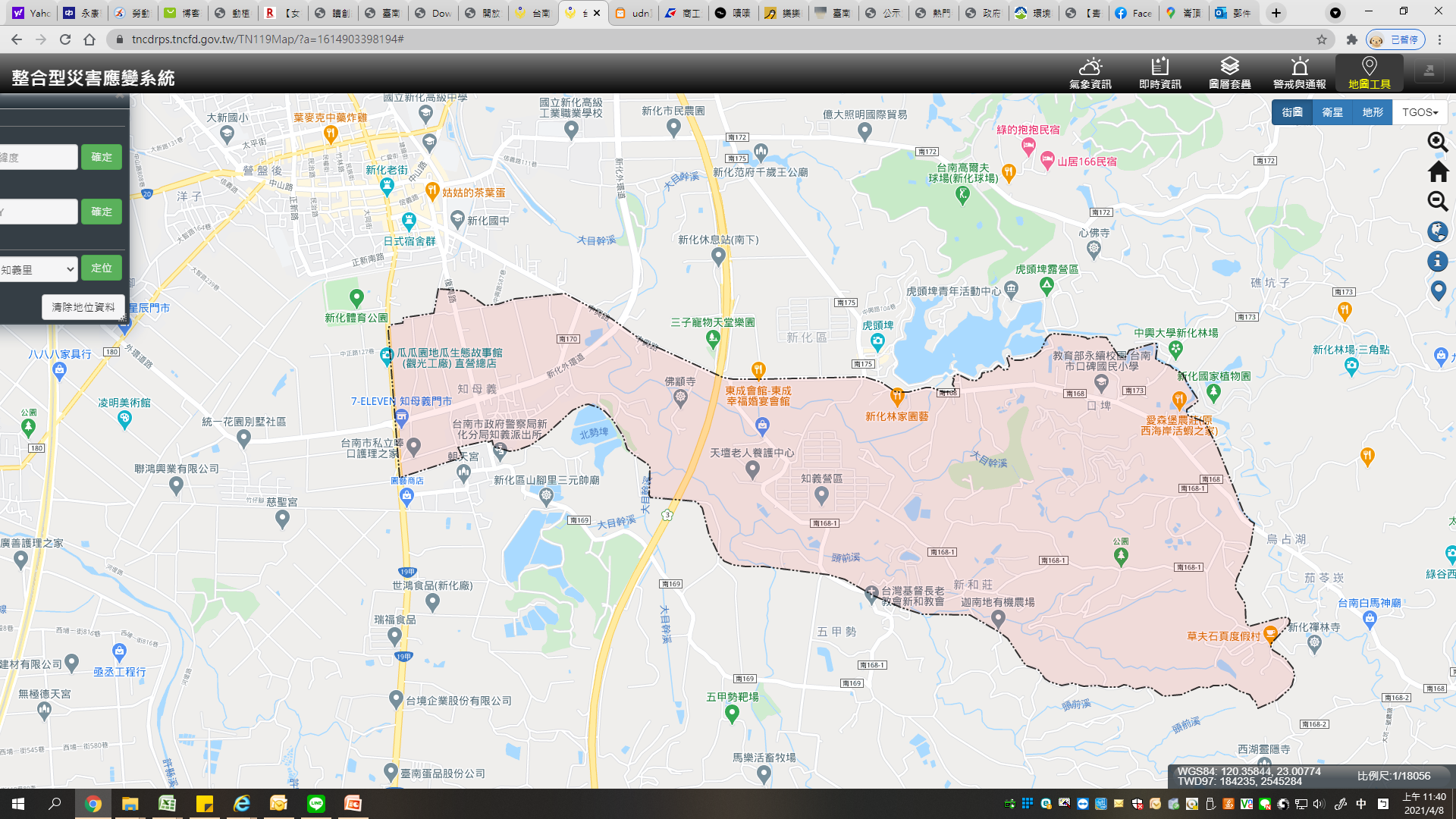 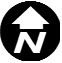 行政區位圖
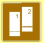 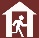 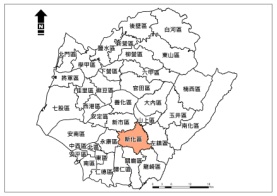 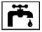 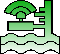 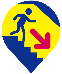 災情通報單位
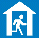 新化國中
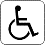 臺南市災害應變中心
   民治專線:06-657-0119
   永華專線:06-298-9119
新化區災害應變中心
   電話:06-590-5009
新化消防分隊報案電話:
   06-590-2920；119
知義派出所報案電話:
   06-590-2949；110
市民服務熱線:1999
東榮里
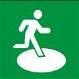 虎頭埤風景區
新化體育公園
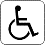 口埤實小
知義
派出所
新和庄
緊急聯絡人
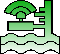 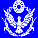 里長   張嘉榮
電話 : 06-590-3641
手機 : 0931-930162
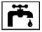 知義里
防災資訊網站
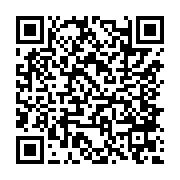 山脚里
避難原則
水災:就地避難或垂直避難；
  低窪地區前往避難收容處所
地震:前往開放空間或公園避難
避難收容處所
1.新化區公所
    地址：新化區中山路130號
    電話：06-590-5009

2.新化體育公園
    地址：新化區公園路110號
    電話：06-590-5009#501
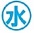 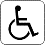 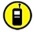 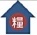 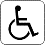 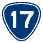 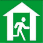 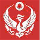 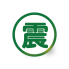 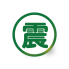 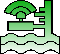 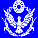 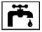 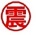 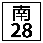 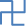 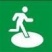 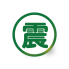 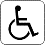 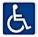 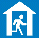 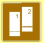 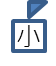 國小
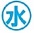 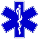 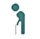 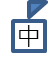 國中
區界線
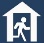 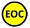 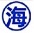 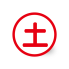 公務部門
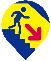 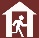 里界線
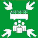 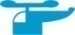 新化區公所113年1月3日更新